Melhoria dos acessos rodoviários à baixada santista
DUARTE NOGUEIRA
Secretário de Logística e Transporte
Municípios:
Santos;
São Vicente;
Guarujá;
Cubatão;
Bertioga;
Praia Grande;
Mongaguá;
Itanhaém;
Peruíbe.
População (2015): 1.749.343 hab.
PIB Regional (2012): R$ 60,1 Bilhões
Baixada Santista
Participação da RMBS no PIB Paulista
4,26%
3,83%
2005
2012
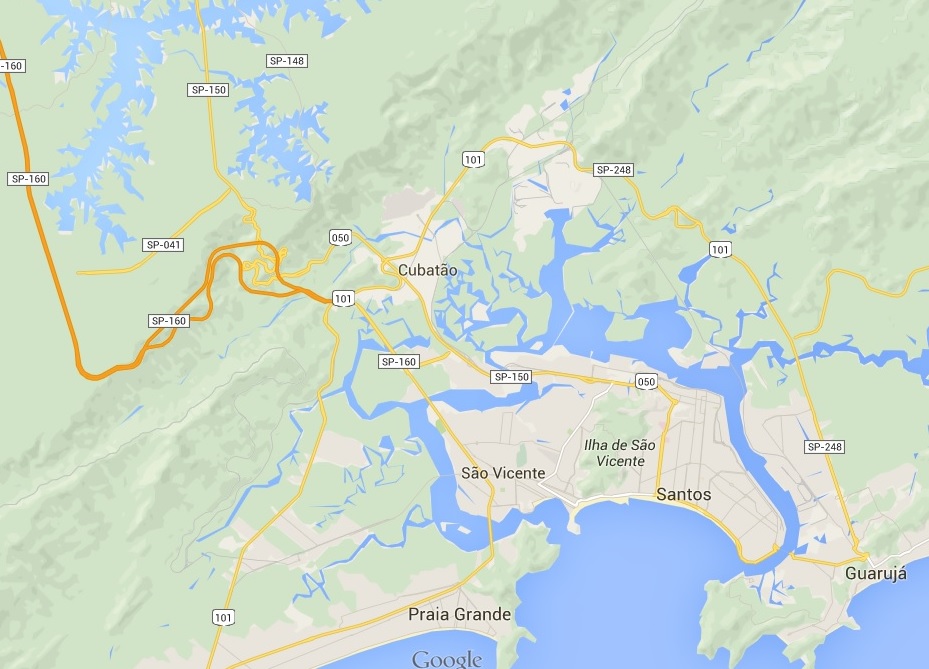 Baixada Santista
SP-055
SP-055
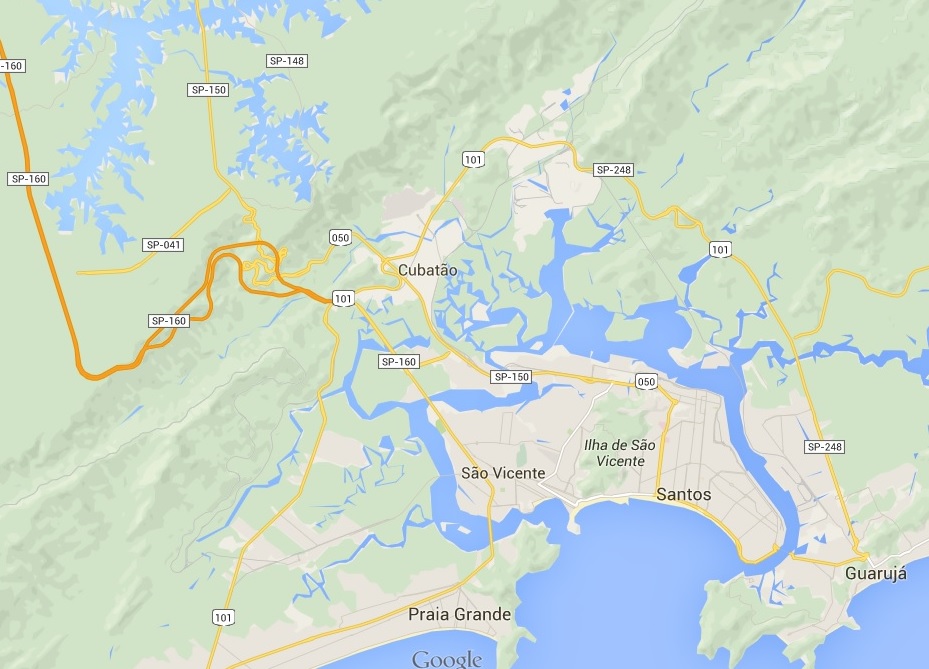 POLO PETROQ. CUBATÃO
Principais polos de geração e atração de cargas
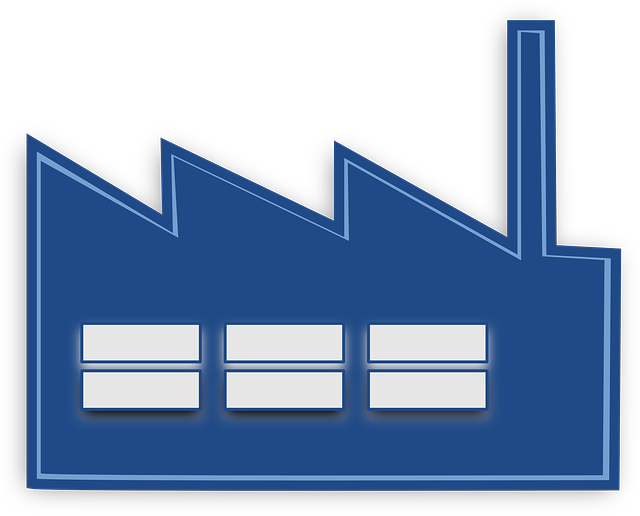 SP-055
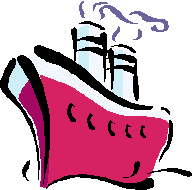 SP-055
PORTO DE SANTOS
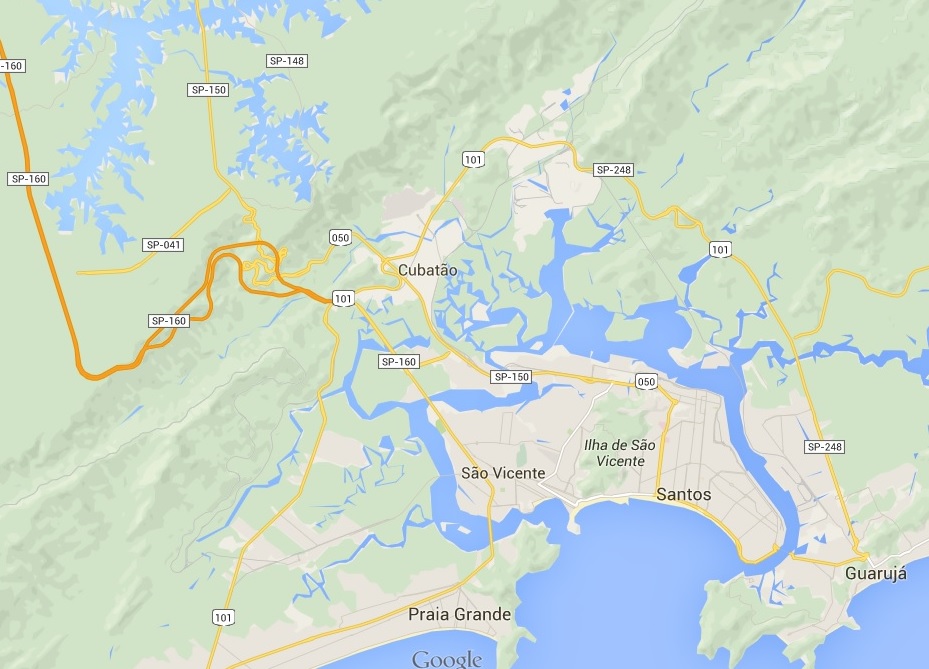 MRS
Acessos ferroviários
SP-055
PORTOFER
ALL
SP-055
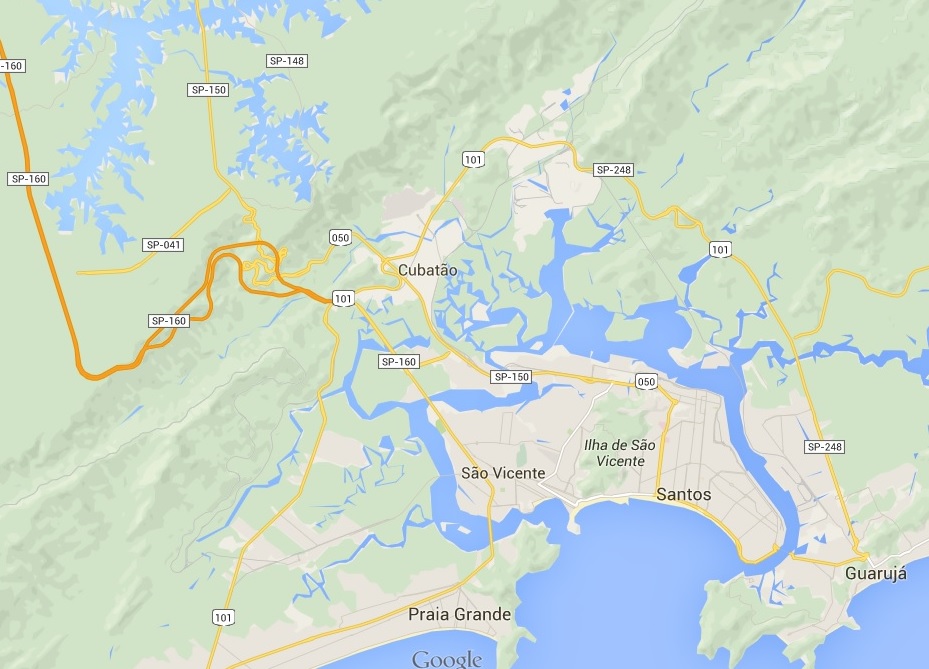 Ligações  Rodoviárias
Con. Domênico Rangoni (SP 055)
SP-055
Rodovia dos Imigrantes (SP 160)
Via Anchieta (SP 150)
Pe. Manoel da Nóbrega (SP 055)
SP-055
Principal ligação entre a RMSP, Porto de Santos, Polo Petroquímico de Cubatão e a Baixada Santista
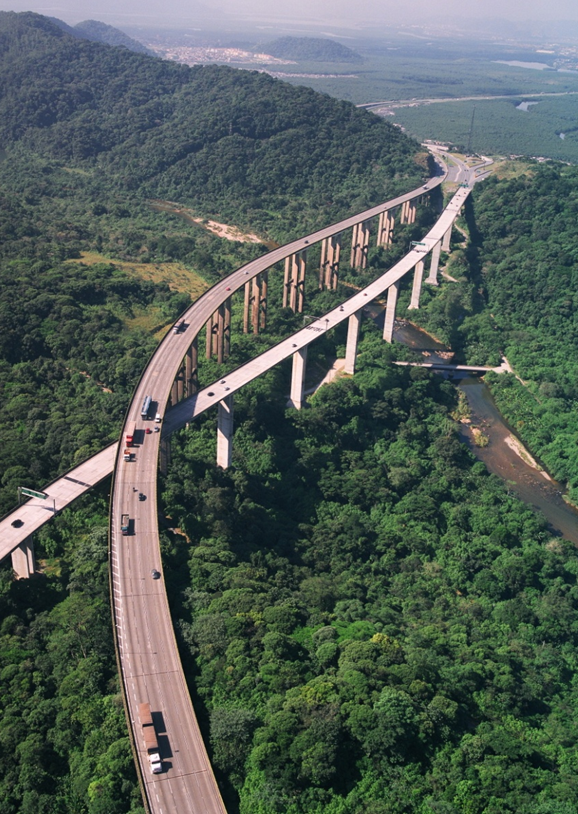 Sistema Anchieta Imigrantes (SAI)
35 milhões de viagens/ano

176,8 km de extensão

155 Câmeras de monitoramento

297 Telefones de emergência

6 Bases de Atendimento ao Usuário

43 veículos operacionais

316 mil atendimentos por ano
ANEL VIÁRIO DE CUBATÃO

 Remodelação do trevo de Cubatão com implantação de Anel Viário interligando as rodovias Anchieta (SP 150), Cônego Domenico Rangoni (SP 55), Imigrantes (SP 160) e Padre Manoel da Nóbrega (SP 55)
Obras concluídas em out/2014
RODOVIA CÔNEGO DOMENICO RANGONI

 Construção de 3as faixas, nos dois sentidos, entre os kms 262 e 270
 Remodelação do Trevo que interliga as Rodovias  Cônego Domenico Rangoni e Rio-Santos (BR-101)
Obras concluídas em out/2014
RODOVIA PADRE MANOEL DA NÓBREGA


 Construção de 3ª faixa, nos dois sentidos, entre os Kms 274 e 292  
Obra em andamento: 15%
Previsão de conclusão: dez/2016
Melhorias nos acessos à baixada Santista
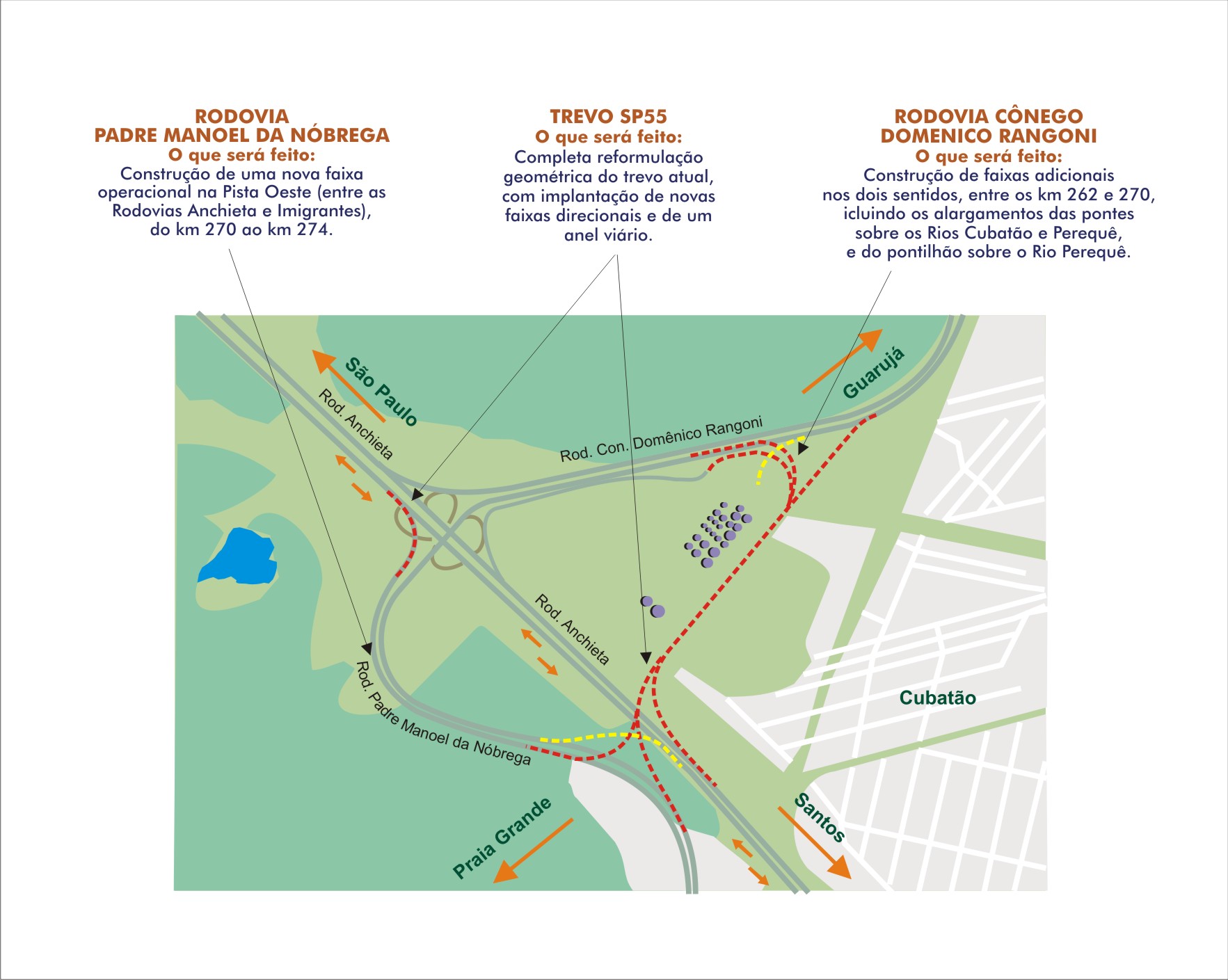 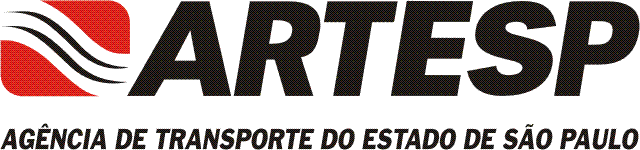 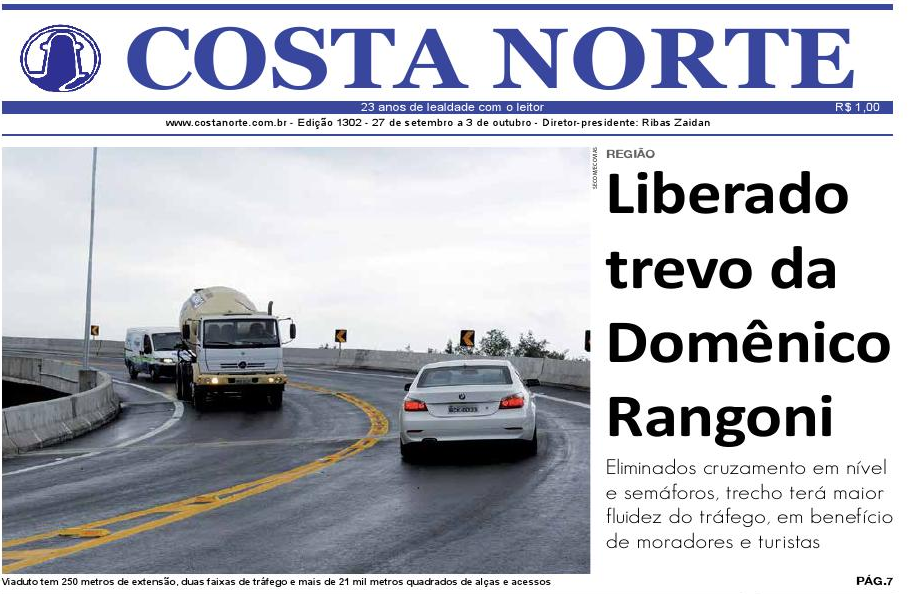 Melhorias nos acessos à baixada Santista
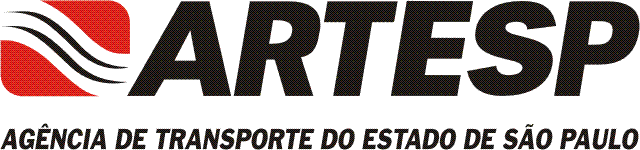 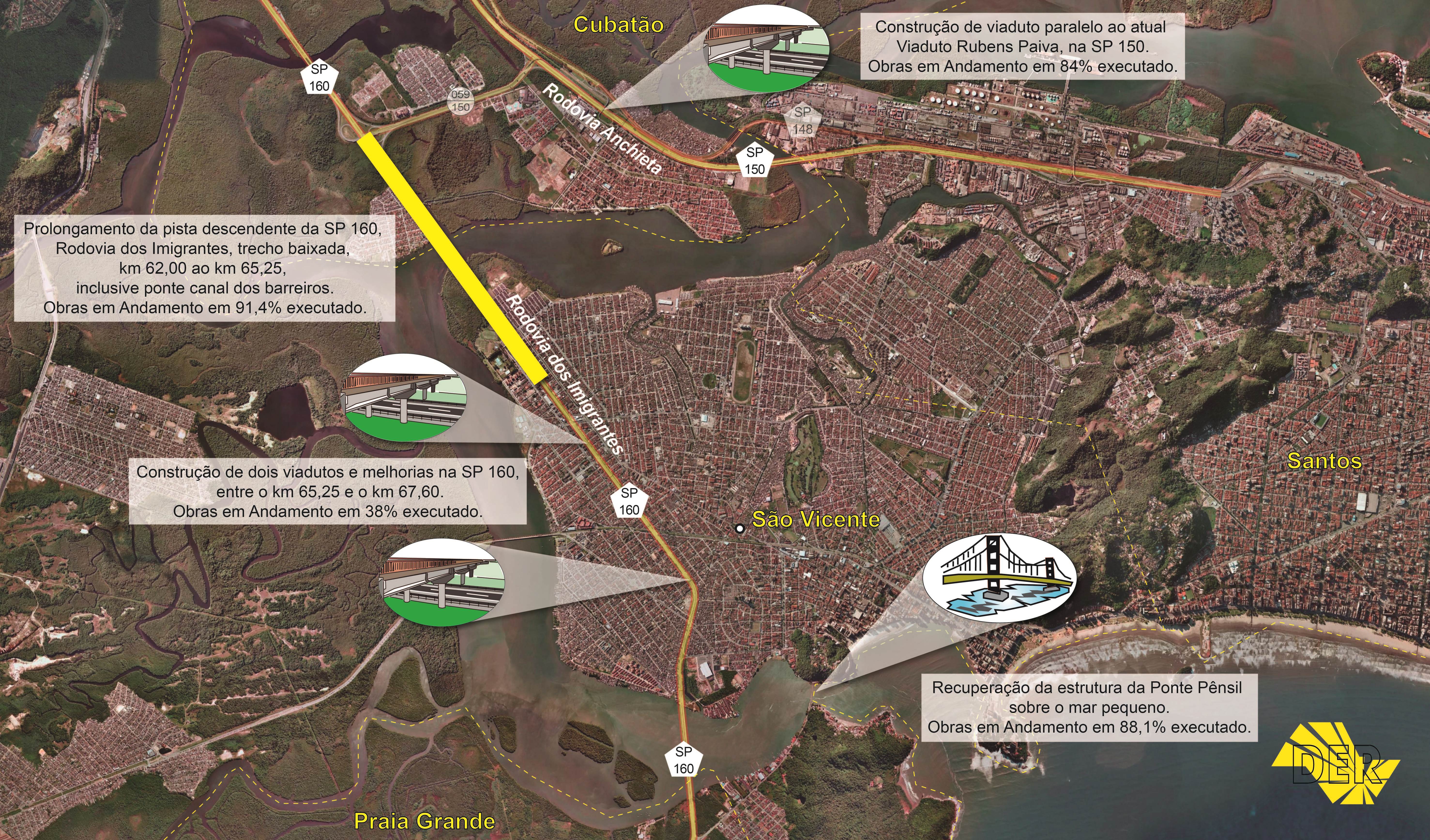 Melhorias nos acessos à baixada Santista
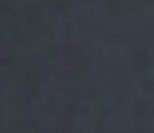 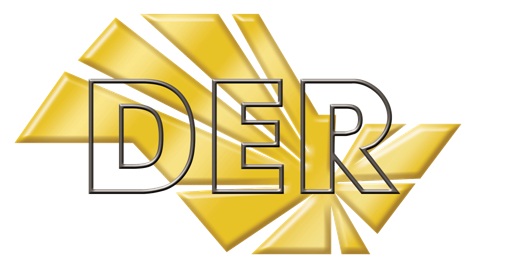 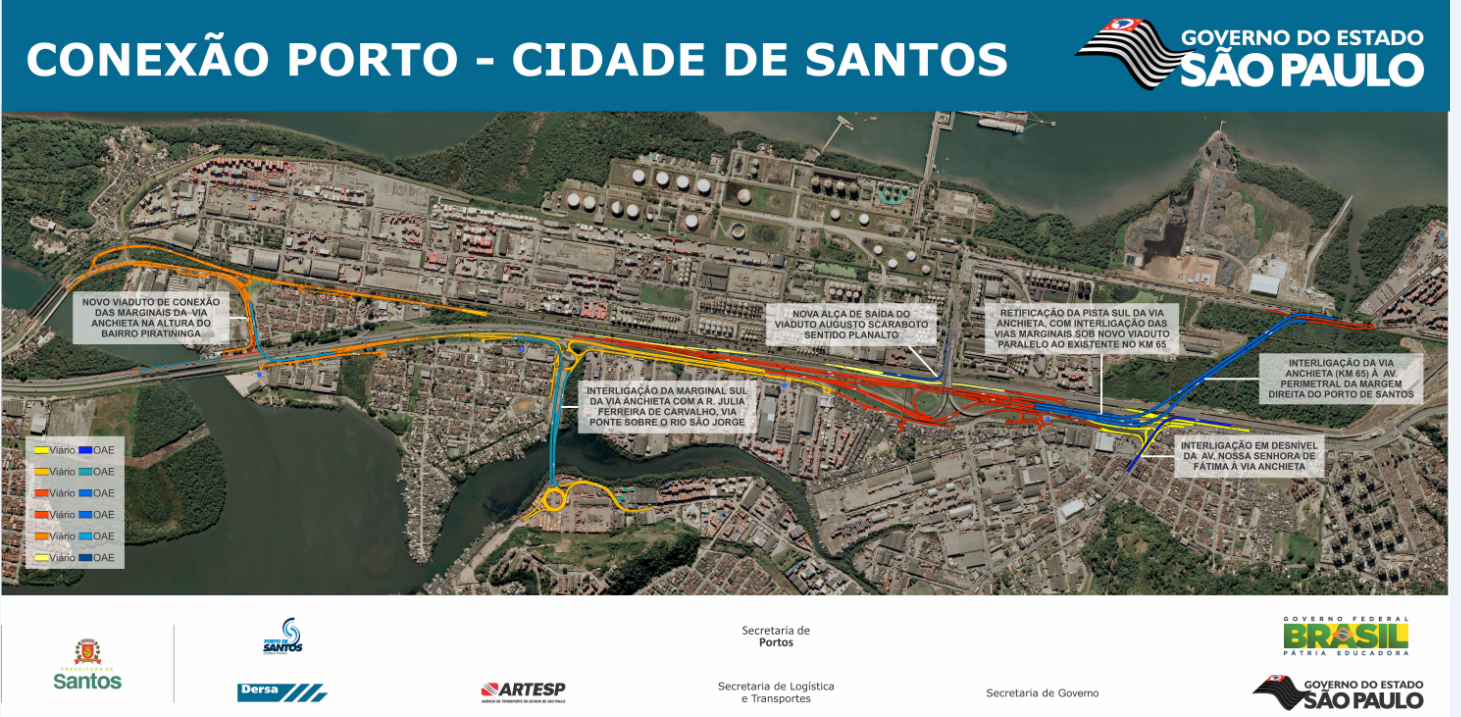 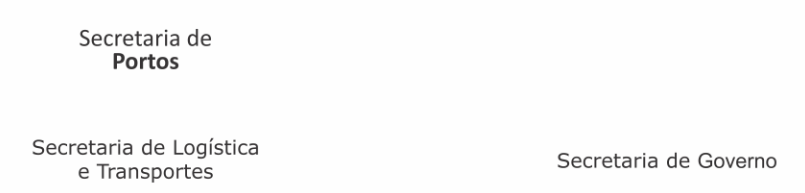 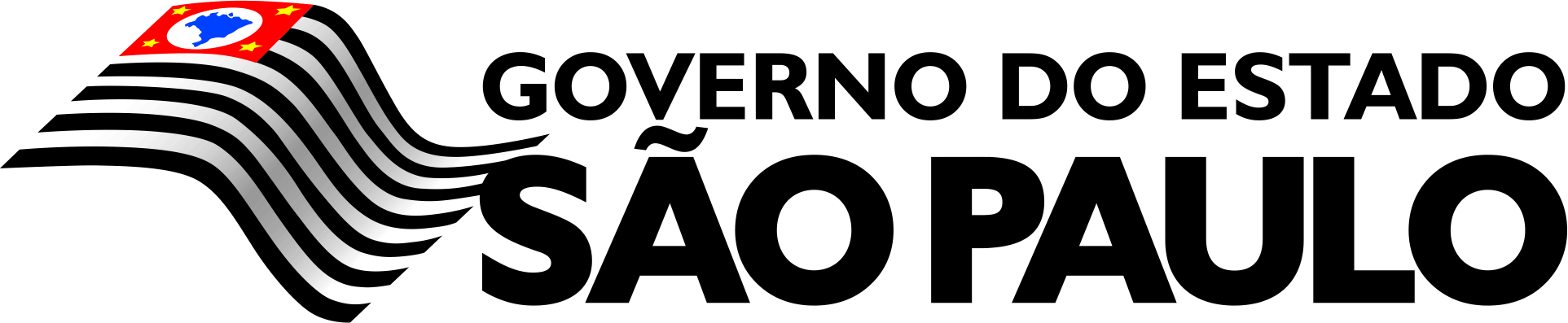 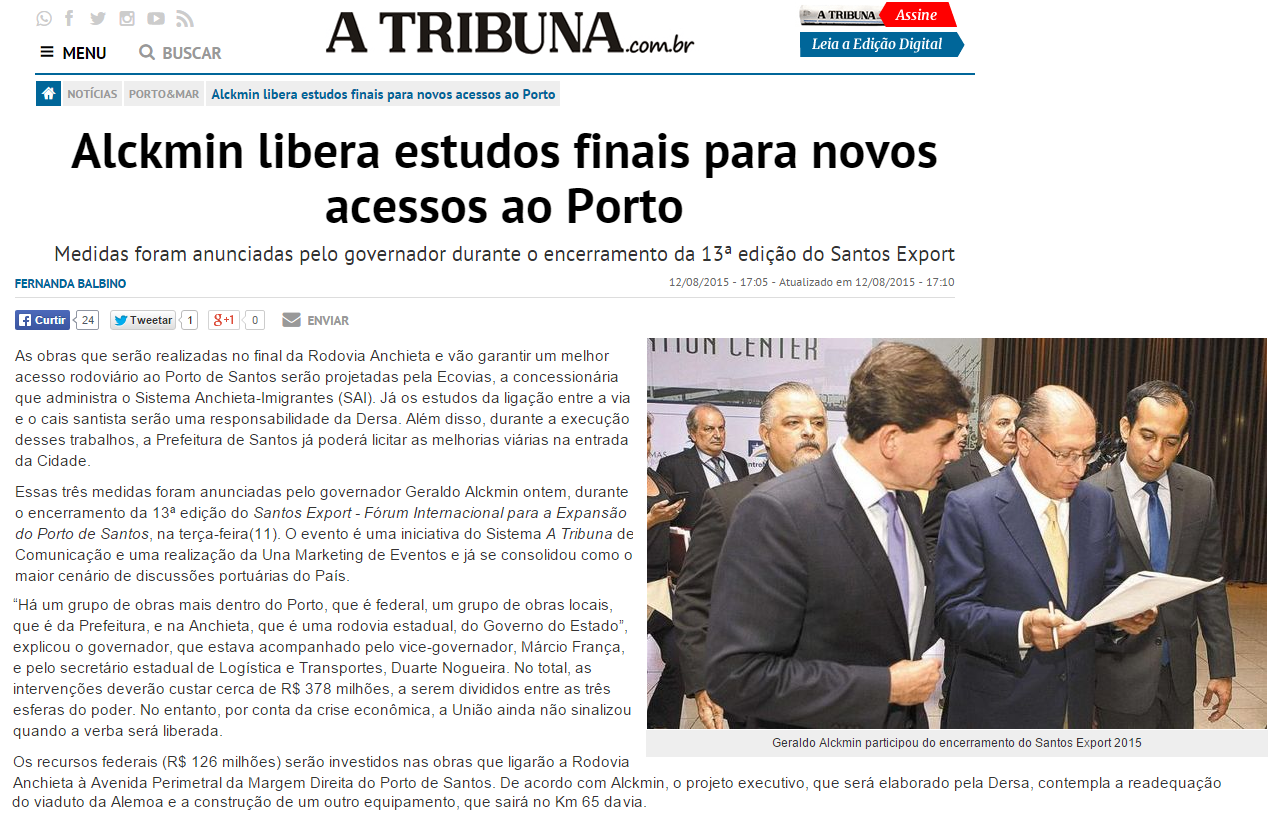 Melhorias nos acessos à baixada Santista
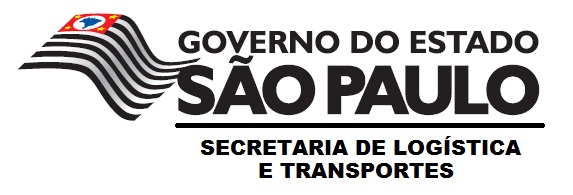 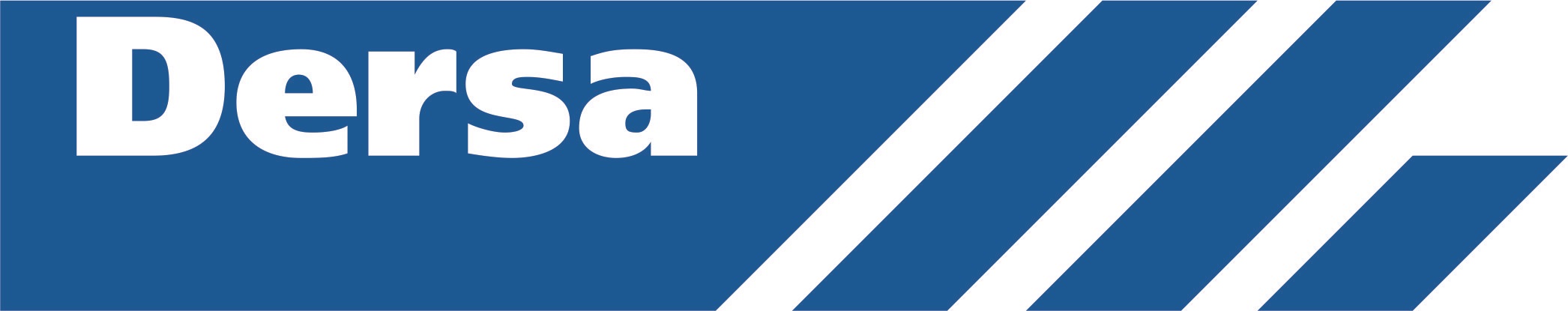 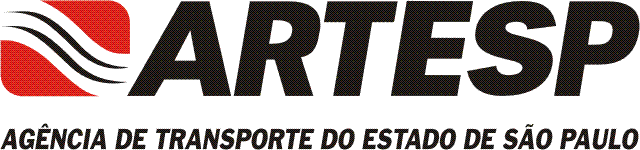 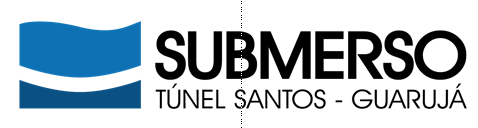 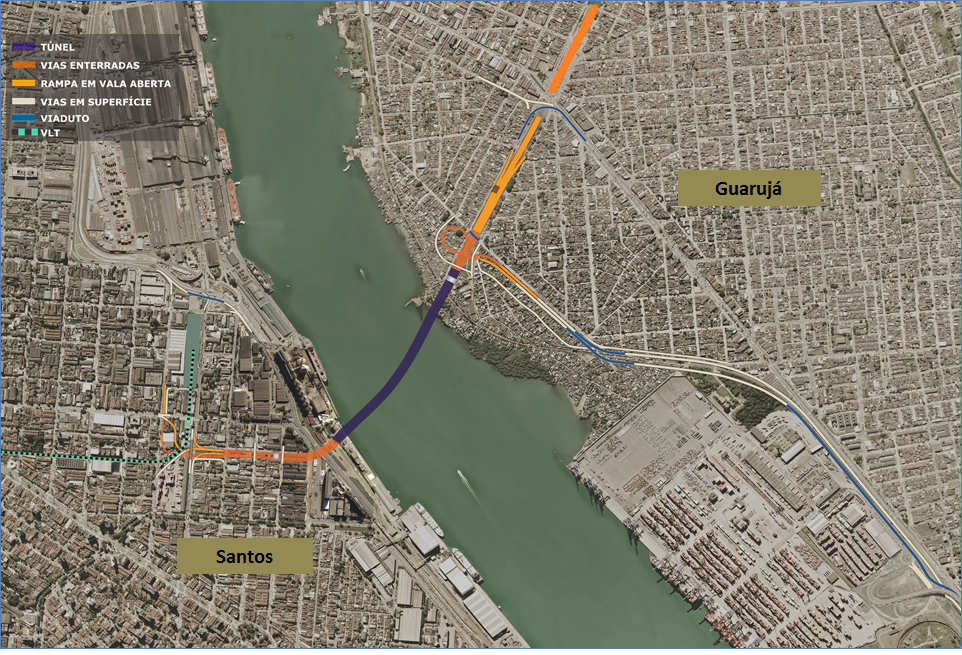 Melhorias nos acessos à baixada Santista
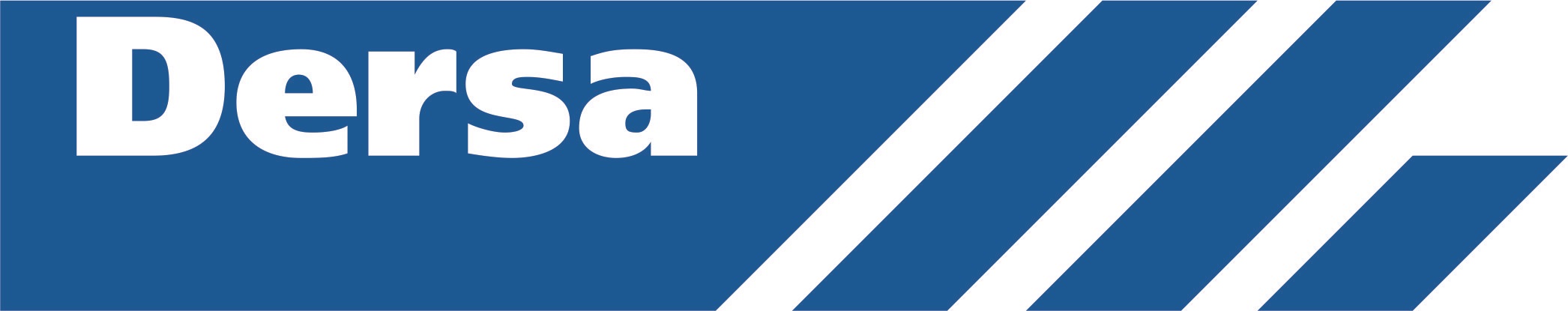 ARTESP- Obras realizadas pela concessionária Ecovias:
Novo trevo de Cubatão (SP-150 x SP-055)
Novo viaduto para Bertioga
3ª faixa na Rod. Con. Domênico Rangoni (SP-055)
3ª faixa na Rod. Pe. Manoel da Nóbrega (SP-055)
Conexão Porto-Cidade (faixa de domínio da via Anchieta)
DER – Obras públicas fora da área de concessão:
Novo viaduto Rubens Paiva (SP-150 e SP-148)
Prolongamento da Rod. Imigrantes (SP-160)
Restauro da Ponte Pênsil
DERSA – Empreendimentos complexos
Submerso – Túnel Santos Guarujá
Investimentos do Governo de São Paulo nas rodovias da baixada santista
R$ 460 milhões
R$ 160 milhões
R$ 3,8 Bilhões
R$ 3,2 bilhões
DUARTE NOGUEIRA
Secretário de Estado
www. transportes.sp.gov.br
Muito obrigado
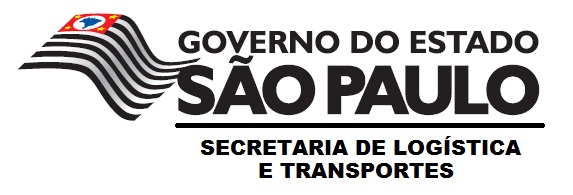